ИНФОРМАЦИЯ О РЕАЛИЗАЦИИ НАЦИОНАЛЬНЫХ ПРОЕКТОВ НА ТЕРРИТОРИИ МУНИЦИПАЛЬНОГО РАЙОНА БЕЗЕНЧУКСКИЙ
Федеральные проекты, входящие в состав:
1. «Финансовая поддержка семей при рождении детей»
2. «Содействие занятости женщин – создание условий дошкольного образования для детей в возрасте до трех лет»
3. «Старшее поколение»
4. «Укрепление общественного здоровья»
5. «Спорт-норма жизни»
Показатели регионального проекта федерального проекта 
«Финансовая поддержка семей при рождении детей» по муниципальным образованиям 
Самарской области
Популяризация семейных ценностей и многодетной семьи
Национальный проект «Демография»
муниципальный район Безенчукский
2
[Speaker Notes: Наименования основных мероприятий и объектов  в МО на 2019 год. Мероприятия должны характеризоваться значимым социально-экономическим эффектом на территории на конец 2019 г. 
Сюда относятся: строительство, реконструкция, объектов,  предоставление новых видов услуг, совершенствование мат.-тех. базы, крупные социальные мероприятия и т.п.  
Напротив мероприятий в скобках указываем финансирование на 2019 год (если не предусмотрено – также отразить).
По каждому объекту необходимо дать краткую характеристику и отразить обоснование или наименование проблемы, которую он решает, например, 
«Создание фельдшерско-акушерского пункта (с. Пролейка м.р. Елховский) для закрытия потребности в мед. услугах для населенных пунктов с численностью населения от 100 до 2000 человек. Использование картинок, инфографики приветствуется.

В случае, если информации много и она не помещается на слайд 3 целиком, ее можно разбить на несколько слайдов.]
Национальный проект «Демография»
муниципальный район Безенчукский
Показатели регионального проекта федерального проекта 
«Финансовая поддержка семей при рождении детей» по муниципальным образованиям 
Самарской области
Популяризация семейных ценностей и многодетной семьи
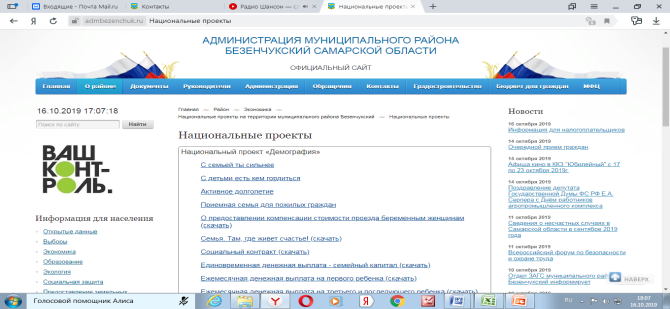 3
[Speaker Notes: Наименования основных мероприятий и объектов  в МО на 2019 год. Мероприятия должны характеризоваться значимым социально-экономическим эффектом на территории на конец 2019 г. 
Сюда относятся: строительство, реконструкция, объектов,  предоставление новых видов услуг, совершенствование мат.-тех. базы, крупные социальные мероприятия и т.п.  
Напротив мероприятий в скобках указываем финансирование на 2019 год (если не предусмотрено – также отразить).
По каждому объекту необходимо дать краткую характеристику и отразить обоснование или наименование проблемы, которую он решает, например, 
«Создание фельдшерско-акушерского пункта (с. Пролейка м.р. Елховский) для закрытия потребности в мед. услугах для населенных пунктов с численностью населения от 100 до 2000 человек. Использование картинок, инфографики приветствуется.

В случае, если информации много и она не помещается на слайд 3 целиком, ее можно разбить на несколько слайдов.]
Национальный проект «Демография»
муниципальный район Безенчукский
Показатели регионального проекта федерального проекта 
«Финансовая поддержка семей при рождении детей» по муниципальным образованиям 
Самарской области
Популяризация семейных ценностей и многодетной семьи
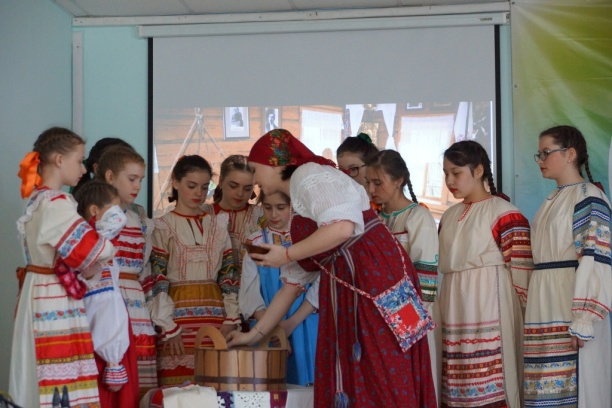 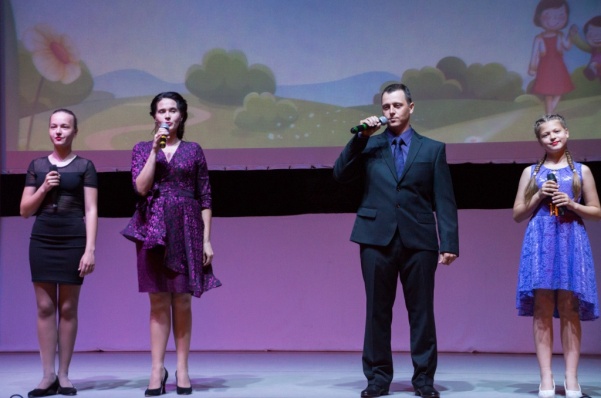 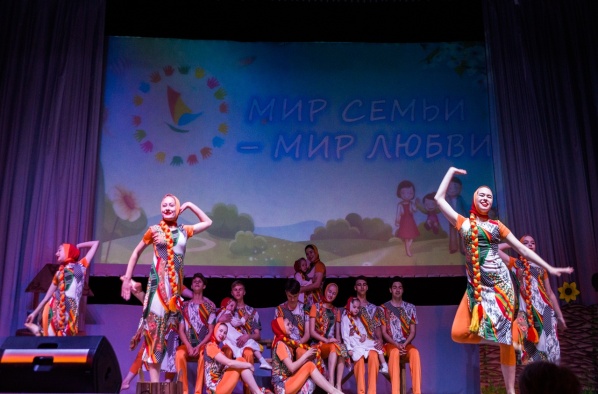 4
[Speaker Notes: Наименования основных мероприятий и объектов  в МО на 2019 год. Мероприятия должны характеризоваться значимым социально-экономическим эффектом на территории на конец 2019 г. 
Сюда относятся: строительство, реконструкция, объектов,  предоставление новых видов услуг, совершенствование мат.-тех. базы, крупные социальные мероприятия и т.п.  
Напротив мероприятий в скобках указываем финансирование на 2019 год (если не предусмотрено – также отразить).
По каждому объекту необходимо дать краткую характеристику и отразить обоснование или наименование проблемы, которую он решает, например, 
«Создание фельдшерско-акушерского пункта (с. Пролейка м.р. Елховский) для закрытия потребности в мед. услугах для населенных пунктов с численностью населения от 100 до 2000 человек. Использование картинок, инфографики приветствуется.

В случае, если информации много и она не помещается на слайд 3 целиком, ее можно разбить на несколько слайдов.]
Национальный проект «Демография»
муниципальный район Безенчукский
Показатели регионального проекта федерального проекта 
«Финансовая поддержка семей при рождении детей» по муниципальным образованиям 
Самарской области
5
[Speaker Notes: Наименования основных мероприятий и объектов  в МО на 2019 год. Мероприятия должны характеризоваться значимым социально-экономическим эффектом на территории на конец 2019 г. 
Сюда относятся: строительство, реконструкция, объектов,  предоставление новых видов услуг, совершенствование мат.-тех. базы, крупные социальные мероприятия и т.п.  
Напротив мероприятий в скобках указываем финансирование на 2019 год (если не предусмотрено – также отразить).
По каждому объекту необходимо дать краткую характеристику и отразить обоснование или наименование проблемы, которую он решает, например, 
«Создание фельдшерско-акушерского пункта (с. Пролейка м.р. Елховский) для закрытия потребности в мед. услугах для населенных пунктов с численностью населения от 100 до 2000 человек. Использование картинок, инфографики приветствуется.

В случае, если информации много и она не помещается на слайд 3 целиком, ее можно разбить на несколько слайдов.]
Национальный проект «Демография»
муниципальный район Безенчукский
П О К А З А Т Е Л И
регионального проекта федерального проекта «Разработка и реализация программ системной
поддержки и повышения качества жизни граждан старшего поколения «Старшее поколение» 
Создание условий для активного долголетия и ведения здорового образа жизни пожилыми людьми
6
[Speaker Notes: Наименования основных мероприятий и объектов  в МО на 2019 год. Мероприятия должны характеризоваться значимым социально-экономическим эффектом на территории на конец 2019 г. 
Сюда относятся: строительство, реконструкция, объектов,  предоставление новых видов услуг, совершенствование мат.-тех. базы, крупные социальные мероприятия и т.п.  
Напротив мероприятий в скобках указываем финансирование на 2019 год (если не предусмотрено – также отразить).
По каждому объекту необходимо дать краткую характеристику и отразить обоснование или наименование проблемы, которую он решает, например, 
«Создание фельдшерско-акушерского пункта (с. Пролейка м.р. Елховский) для закрытия потребности в мед. услугах для населенных пунктов с численностью населения от 100 до 2000 человек. Использование картинок, инфографики приветствуется.

В случае, если информации много и она не помещается на слайд 3 целиком, ее можно разбить на несколько слайдов.]
Национальный проект «Демография»
муниципальный район Безенчукский
П О К А З А Т Е Л И
регионального проекта федерального проекта «Разработка и реализация программ системной
поддержки и повышения качества жизни граждан старшего поколения «Старшее поколение» 
Создание условий для активного долголетия и ведения здорового образа жизни пожилыми людьми
7
[Speaker Notes: Наименования основных мероприятий и объектов  в МО на 2019 год. Мероприятия должны характеризоваться значимым социально-экономическим эффектом на территории на конец 2019 г. 
Сюда относятся: строительство, реконструкция, объектов,  предоставление новых видов услуг, совершенствование мат.-тех. базы, крупные социальные мероприятия и т.п.  
Напротив мероприятий в скобках указываем финансирование на 2019 год (если не предусмотрено – также отразить).
По каждому объекту необходимо дать краткую характеристику и отразить обоснование или наименование проблемы, которую он решает, например, 
«Создание фельдшерско-акушерского пункта (с. Пролейка м.р. Елховский) для закрытия потребности в мед. услугах для населенных пунктов с численностью населения от 100 до 2000 человек. Использование картинок, инфографики приветствуется.

В случае, если информации много и она не помещается на слайд 3 целиком, ее можно разбить на несколько слайдов.]
Национальный проект «Демография»
муниципальный район Безенчукский
П О К А З А Т Е Л И
регионального проекта федерального проекта «Разработка и реализация программ системной
поддержки и повышения качества жизни граждан старшего поколения «Старшее поколение» 
Создание условий для активного долголетия и ведения здорового образа жизни пожилыми людьми
8
[Speaker Notes: Наименования основных мероприятий и объектов  в МО на 2019 год. Мероприятия должны характеризоваться значимым социально-экономическим эффектом на территории на конец 2019 г. 
Сюда относятся: строительство, реконструкция, объектов,  предоставление новых видов услуг, совершенствование мат.-тех. базы, крупные социальные мероприятия и т.п.  
Напротив мероприятий в скобках указываем финансирование на 2019 год (если не предусмотрено – также отразить).
По каждому объекту необходимо дать краткую характеристику и отразить обоснование или наименование проблемы, которую он решает, например, 
«Создание фельдшерско-акушерского пункта (с. Пролейка м.р. Елховский) для закрытия потребности в мед. услугах для населенных пунктов с численностью населения от 100 до 2000 человек. Использование картинок, инфографики приветствуется.

В случае, если информации много и она не помещается на слайд 3 целиком, ее можно разбить на несколько слайдов.]
Национальный проект «Демография»
муниципальный район Безенчукский
П О К А З А Т Е Л И
регионального проекта федерального проекта «Разработка и реализация программ системной
поддержки и повышения качества жизни граждан старшего поколения «Старшее поколение»
 Создание условий для активного долголетия и ведения здорового образа жизни пожилыми людьми
9
[Speaker Notes: Наименования основных мероприятий и объектов  в МО на 2019 год. Мероприятия должны характеризоваться значимым социально-экономическим эффектом на территории на конец 2019 г. 
Сюда относятся: строительство, реконструкция, объектов,  предоставление новых видов услуг, совершенствование мат.-тех. базы, крупные социальные мероприятия и т.п.  
Напротив мероприятий в скобках указываем финансирование на 2019 год (если не предусмотрено – также отразить).
По каждому объекту необходимо дать краткую характеристику и отразить обоснование или наименование проблемы, которую он решает, например, 
«Создание фельдшерско-акушерского пункта (с. Пролейка м.р. Елховский) для закрытия потребности в мед. услугах для населенных пунктов с численностью населения от 100 до 2000 человек. Использование картинок, инфографики приветствуется.

В случае, если информации много и она не помещается на слайд 3 целиком, ее можно разбить на несколько слайдов.]
Национальный проект «Демография»
муниципальный район Безенчукский
П О К А З А Т Е Л И
регионального проекта федерального проекта «Разработка и реализация программ системной
поддержки и повышения качества жизни граждан старшего поколения «Старшее поколение» 
Внедрение финансовых механизмов поддержки граждан пожилого возраста
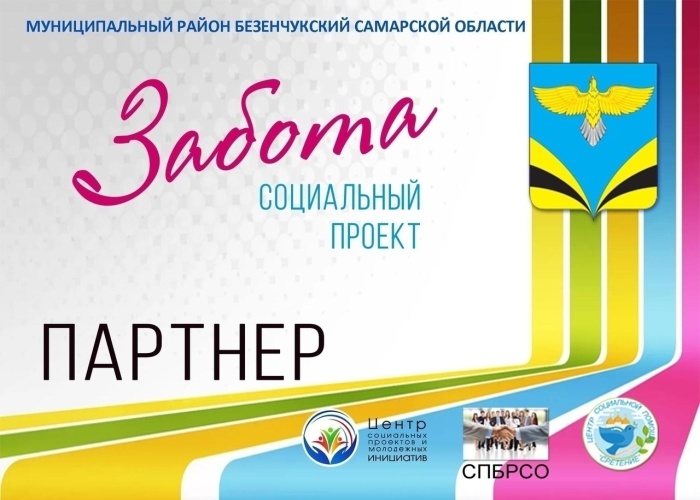 10
[Speaker Notes: Наименования основных мероприятий и объектов  в МО на 2019 год. Мероприятия должны характеризоваться значимым социально-экономическим эффектом на территории на конец 2019 г. 
Сюда относятся: строительство, реконструкция, объектов,  предоставление новых видов услуг, совершенствование мат.-тех. базы, крупные социальные мероприятия и т.п.  
Напротив мероприятий в скобках указываем финансирование на 2019 год (если не предусмотрено – также отразить).
По каждому объекту необходимо дать краткую характеристику и отразить обоснование или наименование проблемы, которую он решает, например, 
«Создание фельдшерско-акушерского пункта (с. Пролейка м.р. Елховский) для закрытия потребности в мед. услугах для населенных пунктов с численностью населения от 100 до 2000 человек. Использование картинок, инфографики приветствуется.

В случае, если информации много и она не помещается на слайд 3 целиком, ее можно разбить на несколько слайдов.]
Национальный проект «Демография»
муниципальный район Безенчукский
П О К А З А Т Е Л И
регионального проекта федерального проекта «Разработка и реализация программ системной
поддержки и повышения качества жизни граждан старшего поколения «Старшее поколение» 
Информационная поддержка граждан пожилого возраста
11
[Speaker Notes: Наименования основных мероприятий и объектов  в МО на 2019 год. Мероприятия должны характеризоваться значимым социально-экономическим эффектом на территории на конец 2019 г. 
Сюда относятся: строительство, реконструкция, объектов,  предоставление новых видов услуг, совершенствование мат.-тех. базы, крупные социальные мероприятия и т.п.  
Напротив мероприятий в скобках указываем финансирование на 2019 год (если не предусмотрено – также отразить).
По каждому объекту необходимо дать краткую характеристику и отразить обоснование или наименование проблемы, которую он решает, например, 
«Создание фельдшерско-акушерского пункта (с. Пролейка м.р. Елховский) для закрытия потребности в мед. услугах для населенных пунктов с численностью населения от 100 до 2000 человек. Использование картинок, инфографики приветствуется.

В случае, если информации много и она не помещается на слайд 3 целиком, ее можно разбить на несколько слайдов.]
Национальный проект «Демография»
муниципальный район Безенчукский
П О К А З А Т Е Л И
регионального проекта федерального проекта «Разработка и реализация программ системной
поддержки и повышения качества жизни граждан старшего поколения «Старшее поколение» 
Информационная поддержка граждан пожилого возраста
12
[Speaker Notes: Наименования основных мероприятий и объектов  в МО на 2019 год. Мероприятия должны характеризоваться значимым социально-экономическим эффектом на территории на конец 2019 г. 
Сюда относятся: строительство, реконструкция, объектов,  предоставление новых видов услуг, совершенствование мат.-тех. базы, крупные социальные мероприятия и т.п.  
Напротив мероприятий в скобках указываем финансирование на 2019 год (если не предусмотрено – также отразить).
По каждому объекту необходимо дать краткую характеристику и отразить обоснование или наименование проблемы, которую он решает, например, 
«Создание фельдшерско-акушерского пункта (с. Пролейка м.р. Елховский) для закрытия потребности в мед. услугах для населенных пунктов с численностью населения от 100 до 2000 человек. Использование картинок, инфографики приветствуется.

В случае, если информации много и она не помещается на слайд 3 целиком, ее можно разбить на несколько слайдов.]
Национальный проект «Демография»
муниципальный район Безенчукский
13
[Speaker Notes: Наименования основных мероприятий и объектов  в МО на 2019 год. Мероприятия должны характеризоваться значимым социально-экономическим эффектом на территории на конец 2019 г. 
Сюда относятся: строительство, реконструкция, объектов,  предоставление новых видов услуг, совершенствование мат.-тех. базы, крупные социальные мероприятия и т.п.  
Напротив мероприятий в скобках указываем финансирование на 2019 год (если не предусмотрено – также отразить).
По каждому объекту необходимо дать краткую характеристику и отразить обоснование или наименование проблемы, которую он решает, например, 
«Создание фельдшерско-акушерского пункта (с. Пролейка м.р. Елховский) для закрытия потребности в мед. услугах для населенных пунктов с численностью населения от 100 до 2000 человек. Использование картинок, инфографики приветствуется.

В случае, если информации много и она не помещается на слайд 3 целиком, ее можно разбить на несколько слайдов.]
Национальный проект «Демография»
муниципальный район Безенчукский
14
[Speaker Notes: Наименования основных мероприятий и объектов  в МО на 2019 год. Мероприятия должны характеризоваться значимым социально-экономическим эффектом на территории на конец 2019 г. 
Сюда относятся: строительство, реконструкция, объектов,  предоставление новых видов услуг, совершенствование мат.-тех. базы, крупные социальные мероприятия и т.п.  
Напротив мероприятий в скобках указываем финансирование на 2019 год (если не предусмотрено – также отразить).
По каждому объекту необходимо дать краткую характеристику и отразить обоснование или наименование проблемы, которую он решает, например, 
«Создание фельдшерско-акушерского пункта (с. Пролейка м.р. Елховский) для закрытия потребности в мед. услугах для населенных пунктов с численностью населения от 100 до 2000 человек. Использование картинок, инфографики приветствуется.

В случае, если информации много и она не помещается на слайд 3 целиком, ее можно разбить на несколько слайдов.]
Национальный проект «Демография»
муниципальный район Безенчукский
15
[Speaker Notes: Наименования основных мероприятий и объектов  в МО на 2019 год. Мероприятия должны характеризоваться значимым социально-экономическим эффектом на территории на конец 2019 г. 
Сюда относятся: строительство, реконструкция, объектов,  предоставление новых видов услуг, совершенствование мат.-тех. базы, крупные социальные мероприятия и т.п.  
Напротив мероприятий в скобках указываем финансирование на 2019 год (если не предусмотрено – также отразить).
По каждому объекту необходимо дать краткую характеристику и отразить обоснование или наименование проблемы, которую он решает, например, 
«Создание фельдшерско-акушерского пункта (с. Пролейка м.р. Елховский) для закрытия потребности в мед. услугах для населенных пунктов с численностью населения от 100 до 2000 человек. Использование картинок, инфографики приветствуется.

В случае, если информации много и она не помещается на слайд 3 целиком, ее можно разбить на несколько слайдов.]
НАЦИОНАЛЬНЫЙ ПРОЕКТ «ЗДРАВООХРАНЕНИЕ»
муниципальный район Безенчукский
16
[Speaker Notes: Показатели из региональных составляющих федеральных проектов, 
входящих в данный национальный проект (по данному МО). Базу заполняем.]
НАЦИОНАЛЬНЫЙ ПРОЕКТ «ЗДРАВООХРАНЕНИЕ»
муниципальный район Безенчукский
17
[Speaker Notes: Показатели из региональных составляющих федеральных проектов, 
входящих в данный национальный проект (по данному МО). Базу заполняем.]
НАЦИОНАЛЬНЫЙ ПРОЕКТ «ЗДРАВООХРАНЕНИЕ»
муниципальный район Безенчукский
18
[Speaker Notes: Показатели из региональных составляющих федеральных проектов, 
входящих в данный национальный проект (по данному МО). Базу заполняем.]
НАЦИОНАЛЬНЫЙ ПРОЕКТ «ЗДРАВООХРАНЕНИЕ»
муниципальный район Безенчукский
19
[Speaker Notes: Показатели из региональных составляющих федеральных проектов, 
входящих в данный национальный проект (по данному МО). Базу заполняем.]
НАЦИОНАЛЬНЫЙ ПРОЕКТ «ЗДРАВООХРАНЕНИЕ»муниципальный район Безенчукский
НАЦИОНАЛЬНЫЙ ПРОЕКТ «ОБРАЗОВАНИЕ»
муниципальный район Безенчукский
21
[Speaker Notes: Наименования основных мероприятий и объектов  в МО на 2019 год. Мероприятия должны характеризоваться значимым социально-экономическим эффектом на территории на конец 2019 г. 
Сюда относятся: строительство, реконструкция, объектов,  предоставление новых видов услуг, совершенствование мат.-тех. базы, крупные социальные мероприятия и т.п.  
Напротив мероприятий в скобках указываем финансирование на 2019 год (если не предусмотрено – также отразить).
По каждому объекту необходимо дать краткую характеристику и отразить обоснование или наименование проблемы, которую он решает, например, 
«Создание фельдшерско-акушерского пункта (с. Пролейка м.р. Елховский) для закрытия потребности в мед. услугах для населенных пунктов с численностью населения от 100 до 2000 человек. Использование картинок, инфографики приветствуется.

В случае, если информации много и она не помещается на слайд 3 целиком, ее можно разбить на несколько слайдов.]
НАЦИОНАЛЬНЫЙ ПРОЕКТ «ОБРАЗОВАНИЕ»
муниципальный район Безенчукский
22
[Speaker Notes: Показатели из региональных составляющих федеральных проектов, 
входящих в данный национальный проект (по данному МО). Базу заполняем.]
НАЦИОНАЛЬНЫЙ ПРОЕКТ «ОБРАЗОВАНИЕ»муниципальный район Безенчукский
НАЦИОНАЛЬНЫЙ ПРОЕКТ «Культура»муниципальный район Безенчукский  состав:
1
НАЦИОНАЛЬНЫЙ ПРОЕКТ «Культура»муниципальный район Безенчукский  состав:
НАЦИОНАЛЬНЫЙ ПРОЕКТ «ПРОИЗВОДИТЕЛЬНОСТЬ ТРУДА И ПОДДЕРЖКА ЗАНЯТОСТИ» муниципальный район Безенчукский
Федеральные проекты, входящие в состав: 
Системные меры по повышению производительности труда
Адресная поддержка повышения производительности труда на предприятиях
Поддержка занятости и повышение эффективности рынка труда для обеспечения роста производительности труда»
НАЦИОНАЛЬНЫЙ ПРОЕКТ «МАЛОЕ И СРЕДНЕЕ ПРЕДПРИНИМАТЕЛЬСТВО И ПОДДЕРЖКА ИНДИВИДУАЛЬНОЙ ПРЕДПРИНИМАТЕЛЬСКОЙ ИНИЦИАТИВЫ муниципальный район Безенчукский
БЕЗОПАСНЫЕ И КАЧЕСТВЕННЫЕ АВТОМОБИЛЬНЫЕ ДОРОГИмуниципальный район Безенчукский
НАЦИОНАЛЬНЫЙ ПРОЕКТ «ЖИЛЬЕ И ГОРОДСКАЯ СРЕДА»
Целевые показатели:
ЖИЛЬЕ И ГОРОДСКАЯ СРЕДАмуниципальный район Безенчукский
НАЦИОНАЛЬНЫЙ ПРОЕКТ «ЭКОЛОГИЯ»муниципальный район Безенчукский
1.Комплексная система обращения с твердыми                                                                                                                                                                                   коммунальными отходами                                                
2.Чистая вода
3.Чистая страна
4.Оздоровление Волги
5. Сохранение уникальных водных объектов
6. Сохранение лесов
НАЦИОНАЛЬНЫЙ ПРОЕКТ «ЭКОЛОГИЯ» муниципальный район Безенчукский